1
Föräldramöte FF PF 14
2
Agenda
Välkomna!
Kort info om styrelsen och det arbete som bedrivs inom föreningen
Ledare
Mål för Modo FF PF14 säsongen 2021
Praktisk information - träning
Praktisk information - laget 
Moälvsserien
Kommunikationskanaler
Modo FF  Vision, verksamhetsidé, värdeord, värdegrund
Lärgrupper
Kom ihåg!
Övriga frågor/Avslutning
3
Välkomna!
Vi ledare vill hälsa alla spelare och föräldrar tillbaka till en ny säsong.
De flesta spelare som började förra året är kvar, jättekul!
Vi har även ett antal nya fotbollskompisar att hälsa välkomna så lite extra välkomna till er 
19 killar respektive 14 tjejer är inskrivna som det ser ut nu.
4
Styrelsen
Otroligt bra stöttning till oss som ledare & lag
Det finns ett driv i föreningen som är jättekul
Mycket positivt på gång
Ny multiarena 2023 där Kempevallen låg, vad innebär det för Modo FF?
Ny högtalaranläggning
Uppstart av nya lag (Modo Bears och damlag)
Utveckling av befintliga arrangemang (Hörnettdagen, Majbrasa etc)
Ekonomi i balans
Jobbar aktivt tillsammans med RF-SISU med vår värdegrund
Föreningsstödjare
5
Ledare
Camilla Asplund		Lagledare 	P14
Sandra Nordin		Tränare		P14
Daniel Bäckman		Tränare		P14
Karin Ekengren		Tränare		P14
Maria Karlström		Tränare		P14
Lotta Andersson		Tränare		F14
Mattias Hamberg		Tränare		F14
6
Mål för Modo PF 14
Vi ska jobba utifrån Modos värdegrund Glädje – Gemenskap – Utveckling
Återkommer till värdegrunden senare i presentationen
Alla som startar ska finnas kvar vid säsongens slut
Involvera föräldrar i träningen (hösten)
7
Praktisk information - träning
Träningsdag på grus är måndagar 17:30-18:30
Träningstid/dag kan ändras när vi får komma på lilla gräs
Träningsstart är inte bestämt ännu, beror på hur smittspridningen utvecklas
Ingen anmälan till träningen men om ditt barn är borta en längre tid vill vi veta det.
Sommaruppehåll juli, träningsstart början av augusti
Benskydd och fylld vattenflaska = obligatoriskt på varje träning
Däremot ska alla smycken lämnas hemma
Alla ledare har, eller kommer att ha, lämnat in registerutdrag (från Polisen) till styrelsen
Och så var det corona och anpassningar utifrån det…
8
Praktisk information - laget
Uppdatera kontaktuppgifter på laget.se vid förändringar (eller komplettera om det saknas)
LOK-stöd från 7 år (LOK= statligt lokalt aktivitetsstöd, hanteras av Riksidrottsförbundet)
Medlemsavgift 200 kr/spelare alt 300 kr per familj, faktura skickas ut innan sommaren
EM-tröjan (Säljstopp 14 maj),  varav 50 kr till laget, 50 kr till Modo
Ravelliförsäljning, 7 paket per familj alt friköp 385 kr
Modo Bears för spelare födda 16, 15 & 14. Anmälan till caroline.forsberg@modoff.se senast 16/5
Föreningskläder (Adidas) kan beställas via Intersport, glöm inte att koppla ert medlemskap till Modo för privata inköp!
Sammandrag Moälvsserien
9
Moälvserien
Den allra yngsta gruppen (rekommenderad för barn födda 2014) spelar 3 mot 3 med nätsarg i sammandragsform 
Precis som under fjolårssäsongen räknar Moälven inte med att inte kunna anordna sammandrag i vanlig form på grund av pandemin utan om det blir aktuellt blir det mest troligt två sammandragsveckor, en i juni och en i augusti, där lagen spelar två matcher efter varandra. Mer information kring detta kommer senare.
Om det är möjligt kommer vi köra med mixade lag
10
Kommunikationskanaler
WhatsApp
Laget.se
Ev. Teams
Modo har skapat ett eget team/lag som vi ledare ska fundera hur vi kan använda på bästa sätt
11
Vision & verksamhetsidé
Vision 
Så många som möjligt så länge som möjligt i Modo FF

Verksamhetsidé
Modo FF:s verksamhetsidé är att bedriva fotboll för alla , där barn, ungdomar och vuxna får möjlighet att skapa ett livslångt föreningsengagemang. Modo FF erbjuder alla medlemmar delaktighet och gemenskap oavsett förutsättningar och ambitionsnivå. Vidare skall verksamheten kännetecknas av välutbildade ledare och spelare där glädje, utveckling och gemenskap är prioriterad.
12
värdeord
Värdeord
Gemenskap, Utveckling, Glädje
13
Värdegrund
Glädje är en viktig drivkraft för att idrotta och bidrar till gemenskap, intresse och engagemang. Spelare som har roligt utvecklas och är aktiva längre. Vi ska därför se till att det finns glädje i det vi gör – både på och utanför planen.

I Modo FF får alla vara med. Vi vill att alla ska trivas och känna att man är en del i en god fotbollsgemenskap, såväl i hela föreningen som i ett lag. Föreningen ska vara en inspiration för utveckling både idrottsligt och socialt.
14
Forts. Värdegrund
Vi föregår med gott exempel och visar öppenhet och respekt för människors lika värde. Alla ska bemötas med värdighet och respekt.
Vi motverkar alla former av diskriminering och vi gynnar arbetet för jämställdhet och mångfald. Vi vill varandras framgång och verksamheten utgår från delaktighet och engagemang. Alla i föreningen har olika men lika stort, gemensamt ansvar att se till att vår verksamhet bedrivs på ett så bra sätt som möjligt. 
Alla ska få möjlighet till utveckling, såväl på som utanför planen. Vi stöttar varandra, visar god vilja och gör alltid vårt bästa.
Vi inspirerar varandra att ta steg för steg att utvecklas vidare. Listen att lära sig mer blir drivkraften att gå vidare. Vår uppgift är att visa på glädjen i att idrotta och att odla ett livslångt fotbollsintresse hos alla trots olika förutsättningar. Varje enskild spelare skall ges möjligheten att utvecklas sitt kunnande.
15
Lärgrupper
Modo FF har kommer att organisera hela sin verksamhet utifrån lärgrupper.  Det innebär att varje lag kommer ha representanter till varje lärgrupp, istället för att lägga ut ansvar på enskilda lag
Syftet är att Modo ska verka för ökad föräldradelaktighet men även att man ska få möjlighet att välja inom vilket område man vill och kan vara delaktig i
Genom ökad föräldradelaktighet kan vi ledare fokusera mer på att skapa en så bra fotbollsmiljö som möjligt för ditt barn
Vi tror på att många kan göra lite, istället för att några få ska göra allt
Bonus är att det är kul att lära känna fler inom laget/föreningen!
Senast 16 maj behöver vi meddela vilka områden ni valt till styrelsen
16
Roller som ska fördelas- rollbeskrivningar utskickade sedan tidigare
Materialansvarig
Ekonomiansvarig 
Försäljningsansvarig
Kioskansvarig
Arrangemangsansvarig
Anläggningsansvarig
Matchvärdsansvarig (roll som lagledare kan ha men även delas med andra)
På tjejsidan behövs det även fler tränare och en lagledare
Ta 4 min och fundera, om ni inte redan vet, och skriv sedan i chatten vilken lärgrupp du väljer,  och om du kan tänka dig att vara kontaktperson gentemot styrelsen
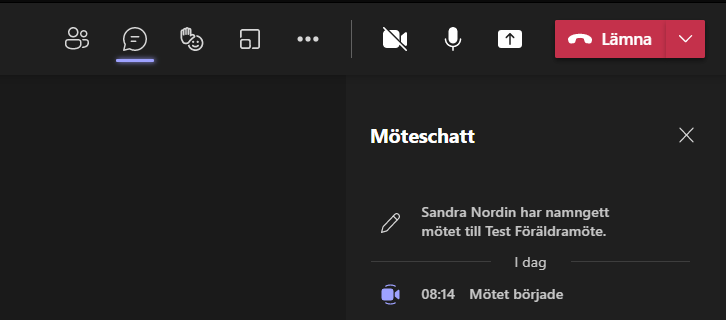 17
Kom ihåg!
Fotboll är ett spel
Deltagarna är barn
Ledarna är ideella
Domarna är mänskliga
Ingen här är proffs
Vi är här för att ha roligt!
18
Övriga frågor / Avslutning
Nu kör vi! 
19
Sverigetröjan